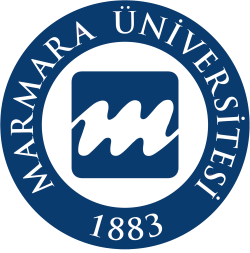 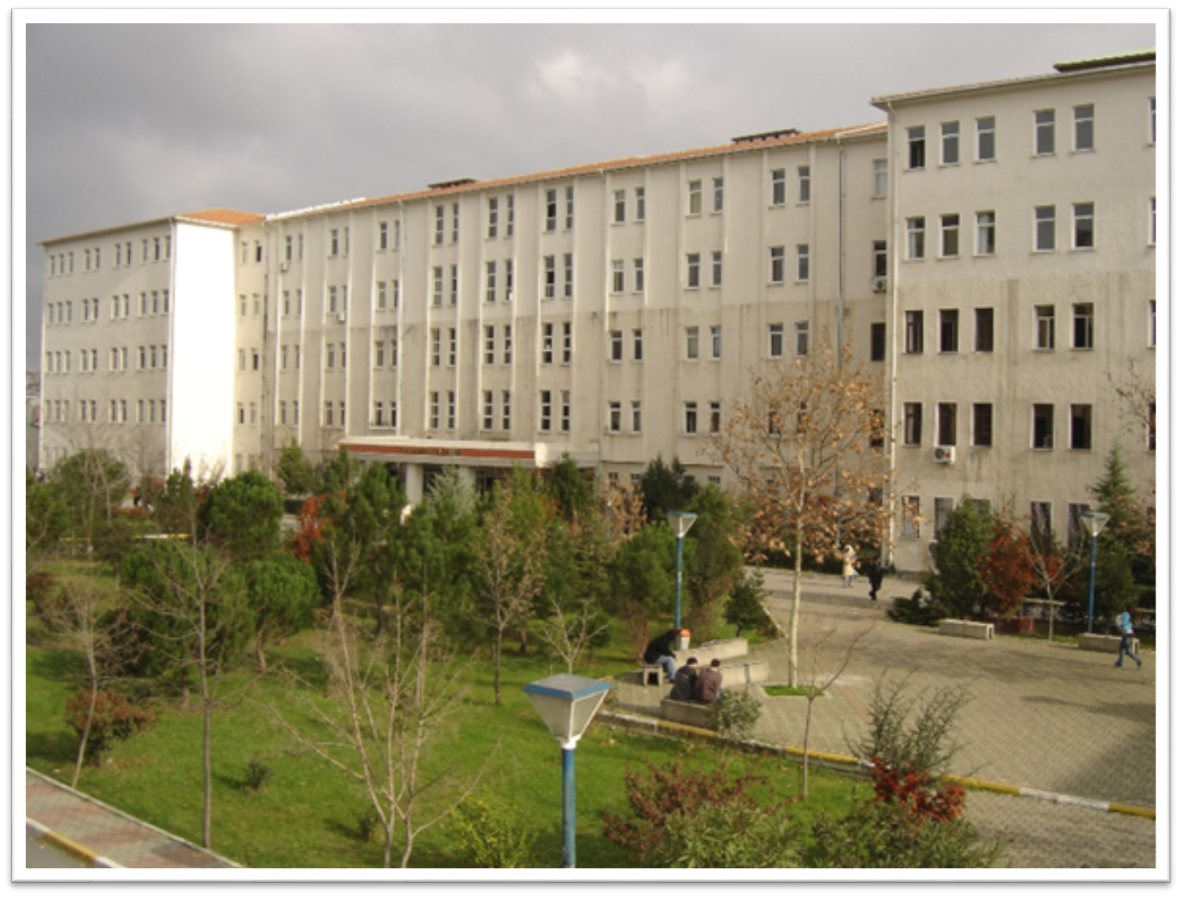 İnsan ve Toplum
Bilimleri Fakültesi

Türk Dili ve Edebiyatı Bölümü
Tanıtım Toplantısı

Prof. Dr. Harun DUMAN,
Bölüm Bşk. 
09 Ekim 2023
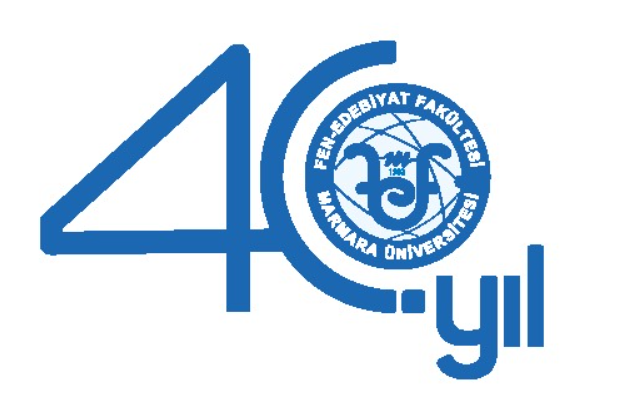 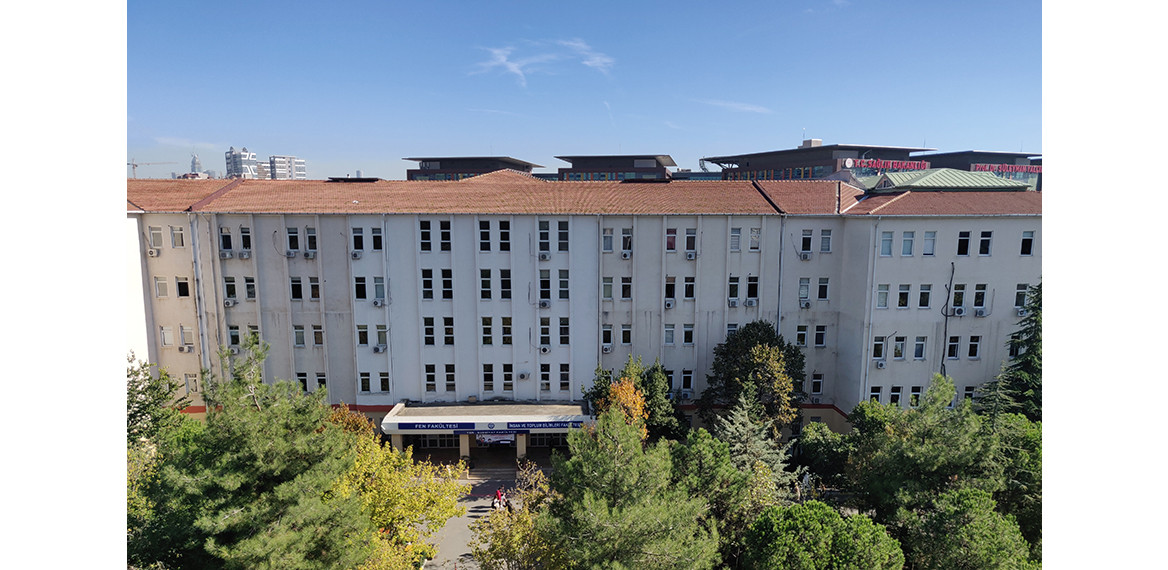 MARMARA ÜNİVERSİTESİNE

İNSAN VE TOPLUM BİLİMLERİ FAKÜLTESİNE

TÜRK DİLİ VE EDEBİYATI BÖLÜMÜNE HOŞGELDİNİZ.
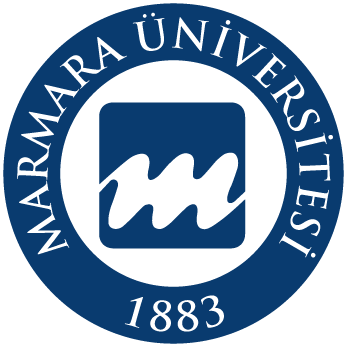 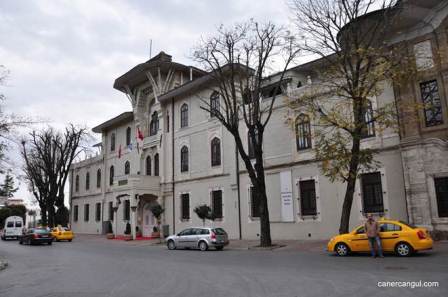 Marmara Üniversitesi
Kuruluşu 1883 yılına dayanan Marmara Üniversitesi ülkemizin en saygın üniversiteleri arasında yer almaktadır.

Eğitim dili Arapça, Almanca, Fransızca ve İngilizce olan bölümleriyle dikkat çeken üniversitemiz uluslararası kalitesiyle de isminden söz ettirmektedir.

Siyaset, ekonomi, bürokrasi, kültür ve sanat alanları başta olmak üzere her alanda tanınmış mezunlar yetiştiren Marmara Üniversitesi sizin en iyi bir şekilde hizmet alacağınız kurumlardan biridir.
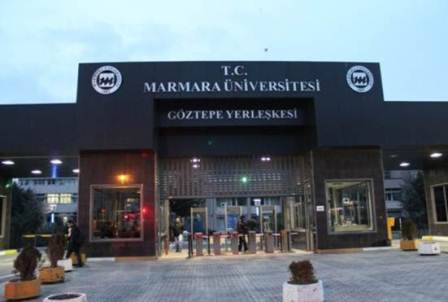 KURUCULAR
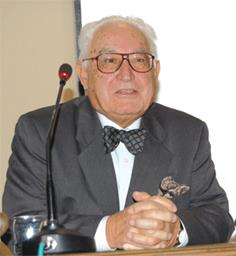 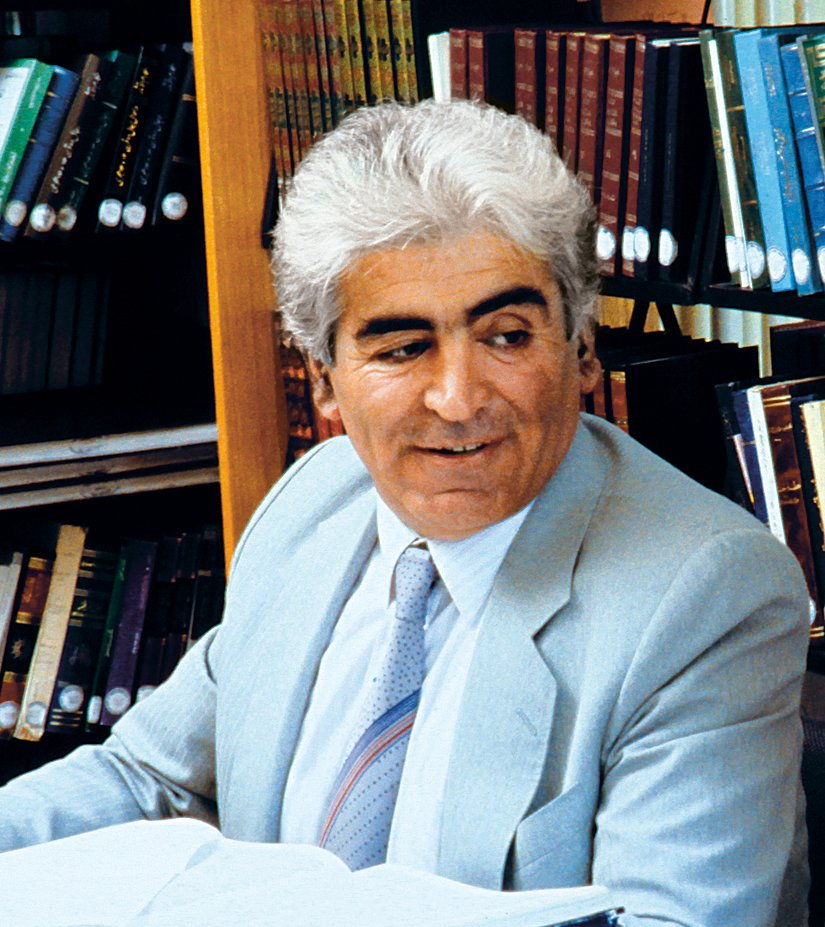 Dekan
Prof. Dr. Hakkı Dursun Yıldız
Rektör
Prof. Dr. Orhan Oğuz
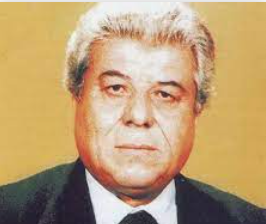 Türk Dili ve Edebiyatı Bölüm Bşk.
Prof. Dr. Mehmet Akalın
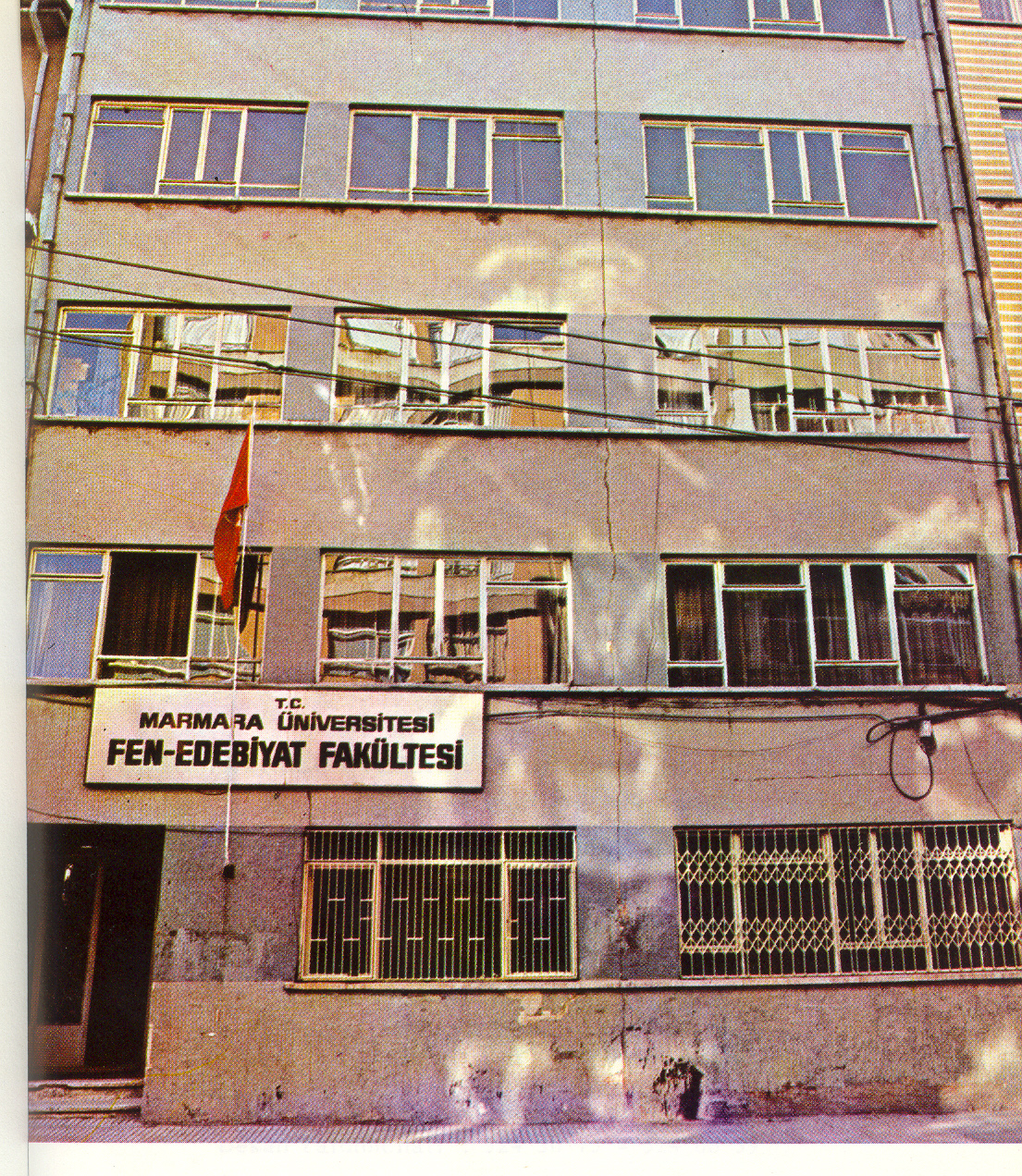 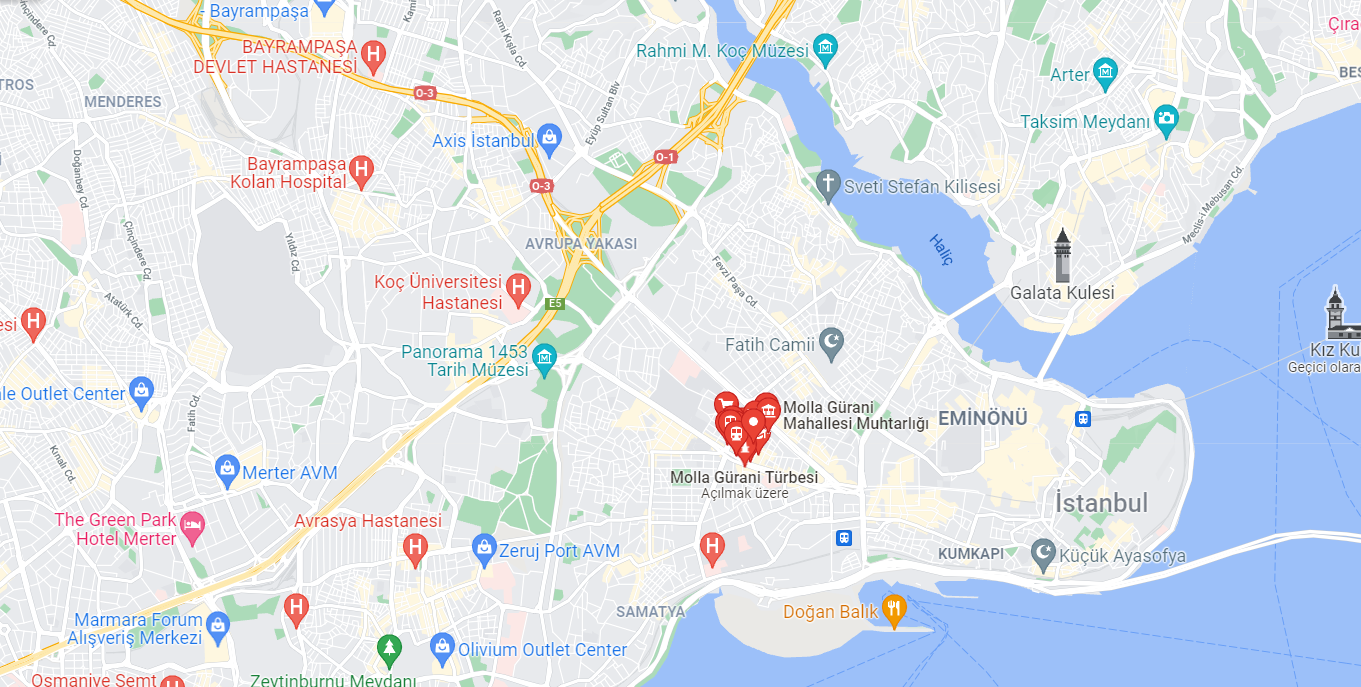 Fındıkzâde yılları
(1982-1991)
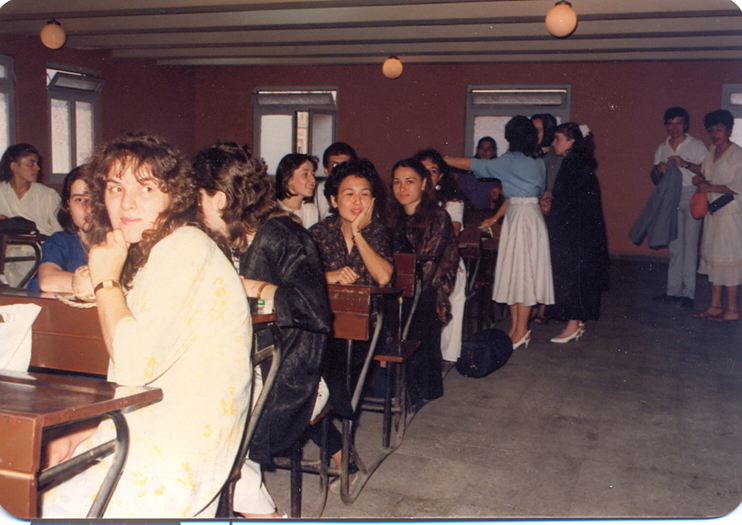 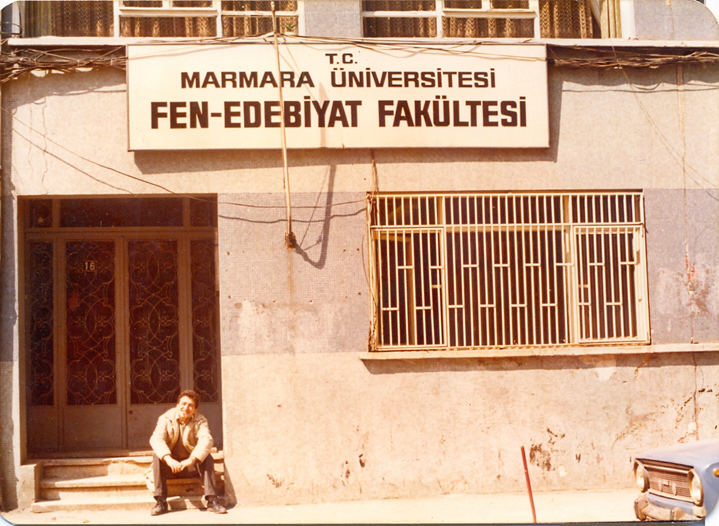 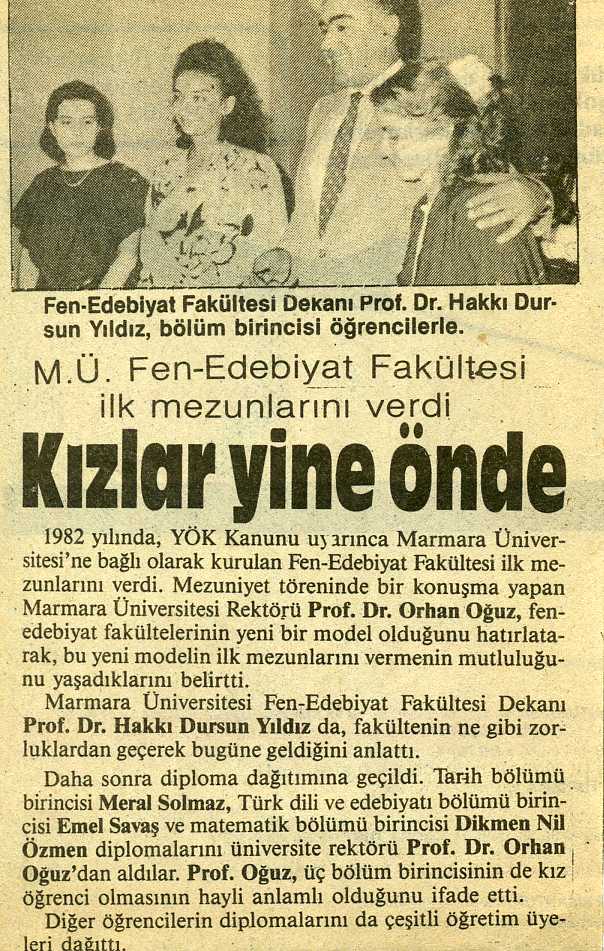 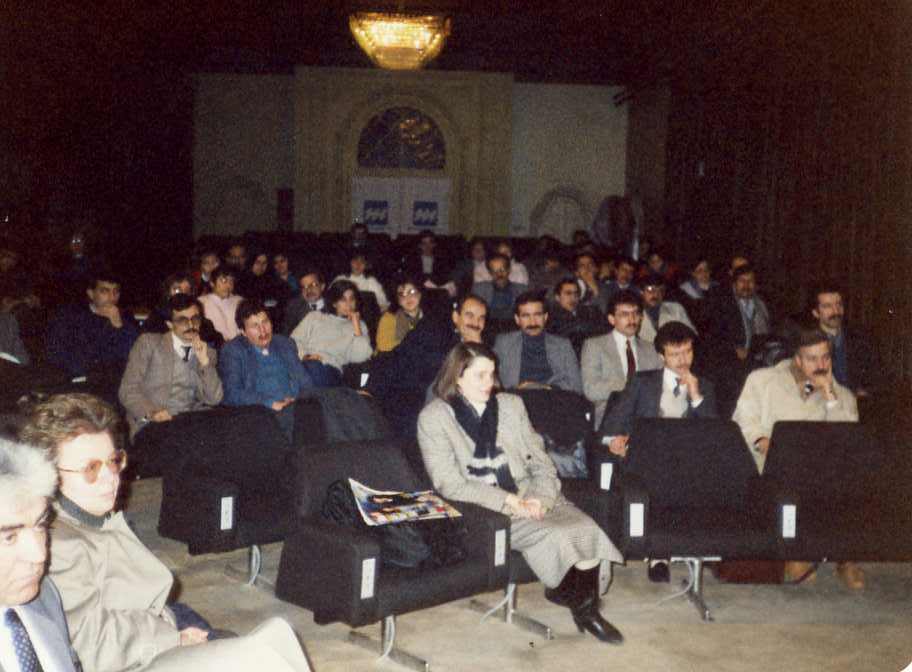 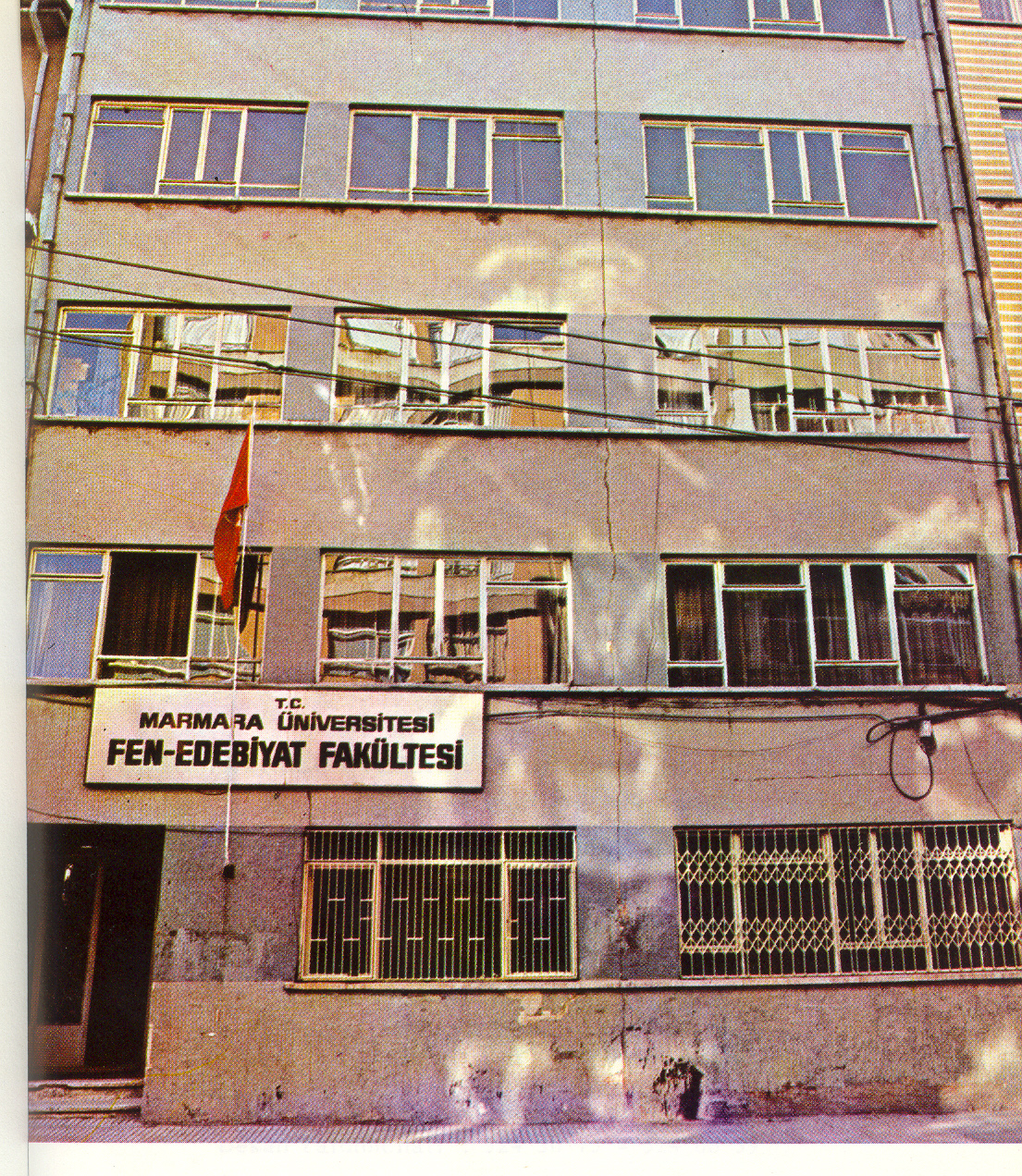 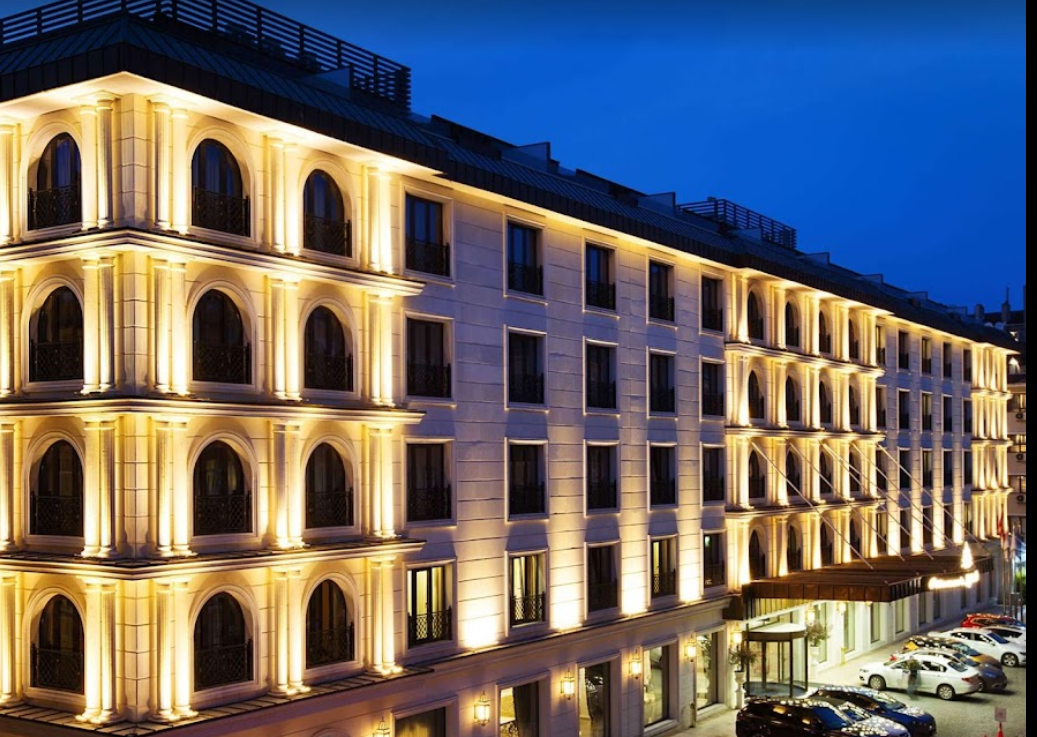 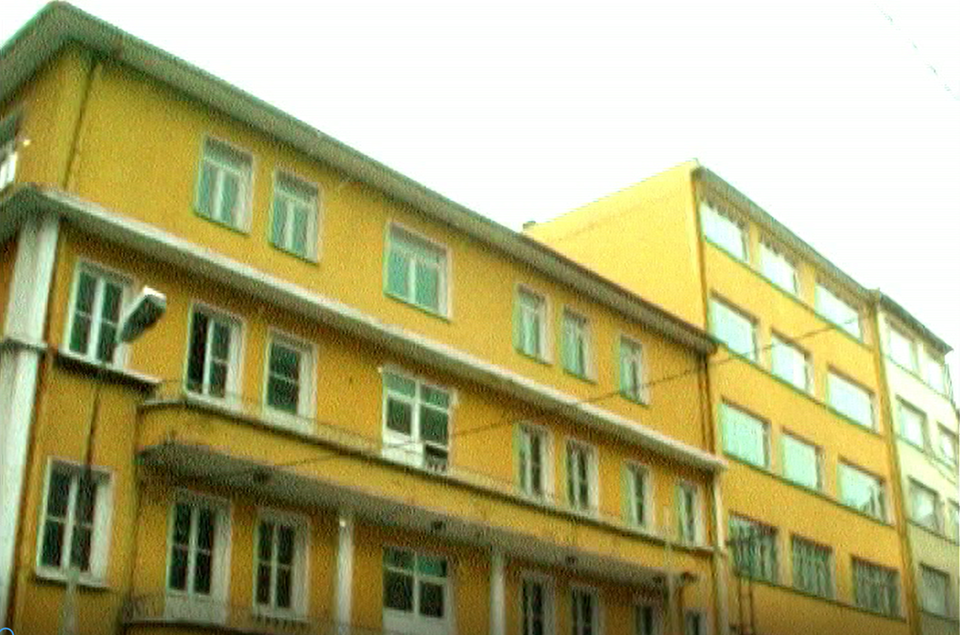 Ottoman's Life Hotel Deluxe
(2022)
Haliç Üniversitesi
(1990-2000)
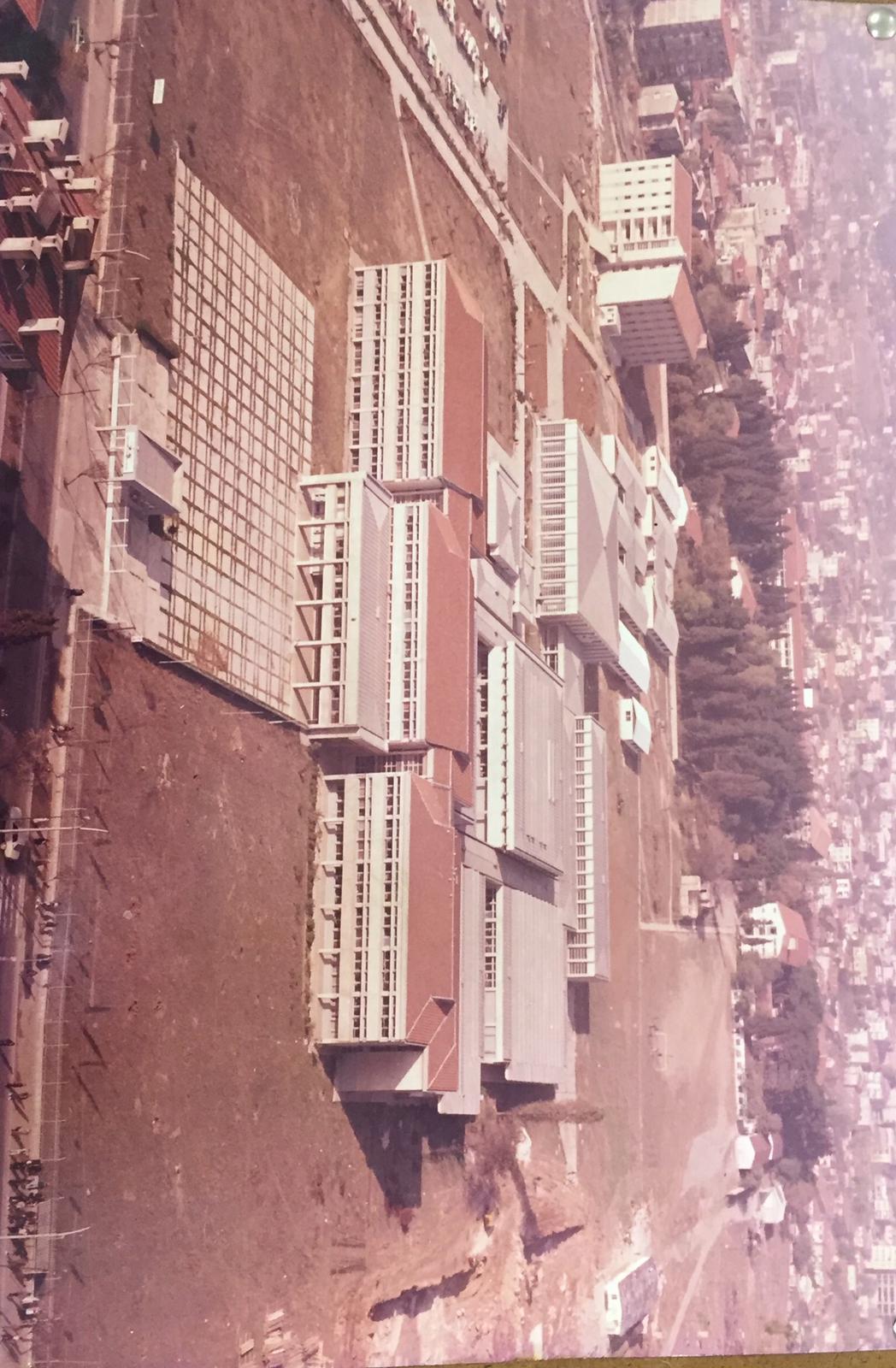 Göztepe Kampüsü
1980’li yıllar
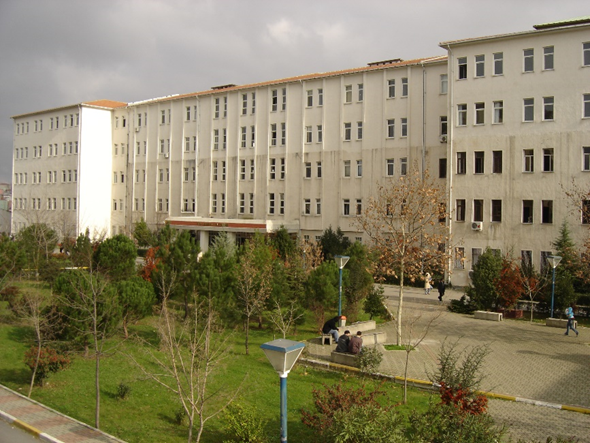 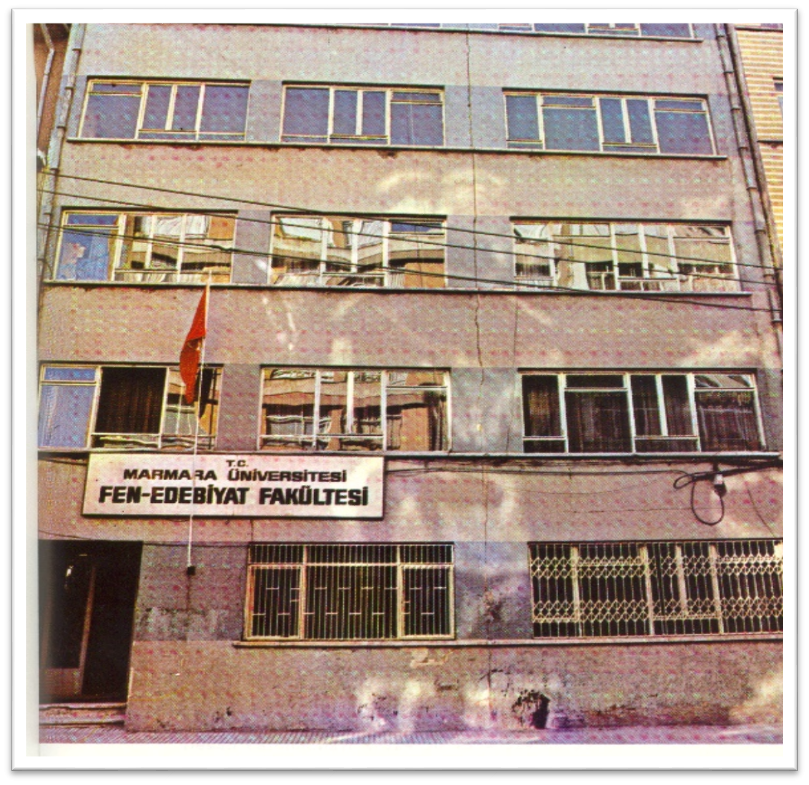 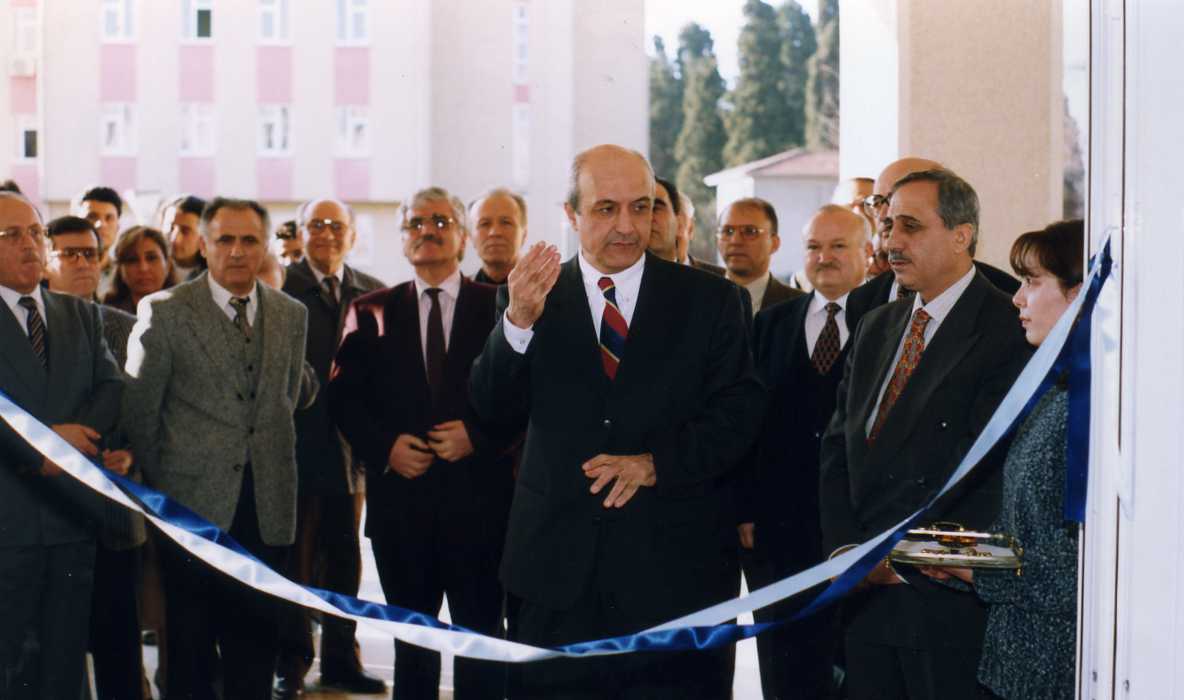 Prof. Dr. Muhammet GÜR
Prof. Dr. Fatma Nükhet Şehnaz ALİŞ
Prof. Dr. Ömer ZÜLFE
Prof. Dr. Hakan TAŞ
Prof. Dr. Erdal ŞAHİN
Prof. Dr. Mehmet AÇA
Prof. Dr. Baki ASİLTÜRK
Prof. Dr. Üzeyir ASLAN
Doç. Dr. Aylin KOÇ GİANNOPOULOS
Doç. Dr. Mehmet GÜNEŞ
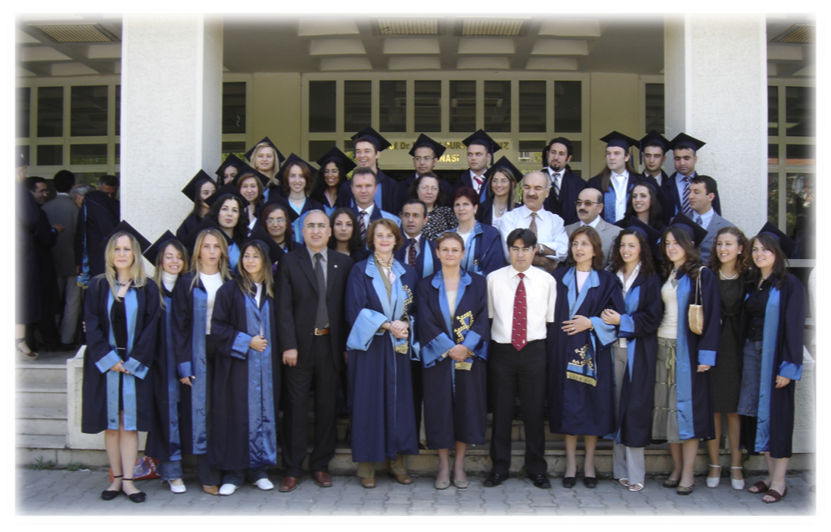 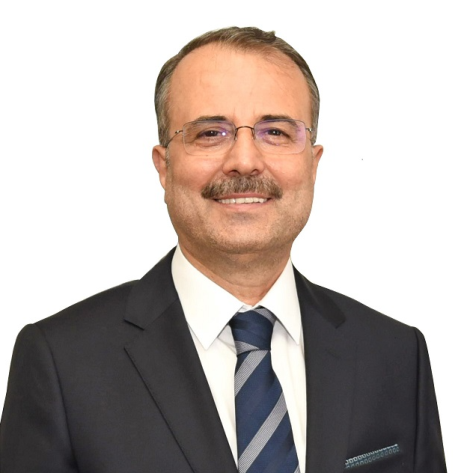 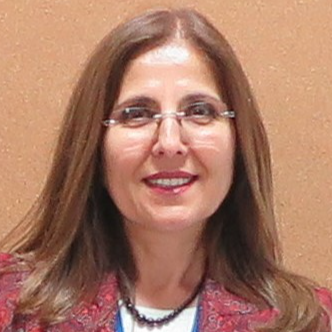 Rektör
Prof. Dr. Mustafa KURT
Dekan
Prof. Dr. Sebahat DENİZ
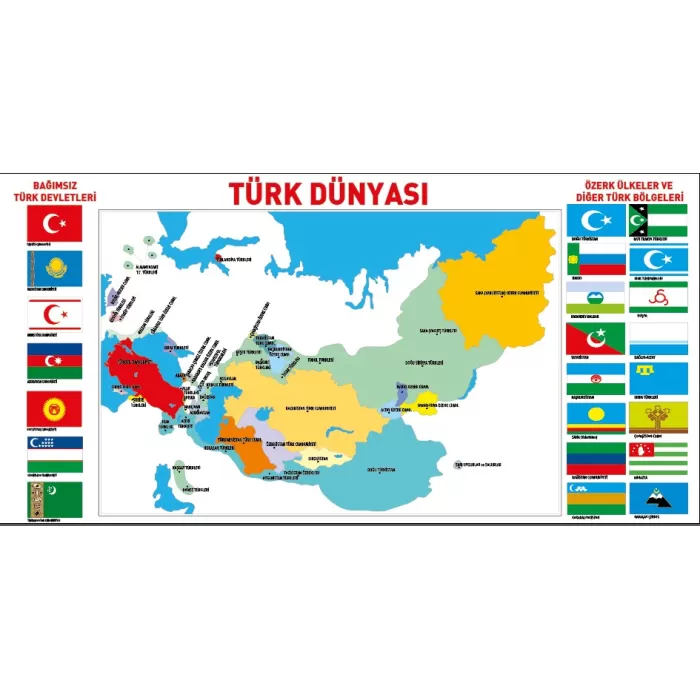 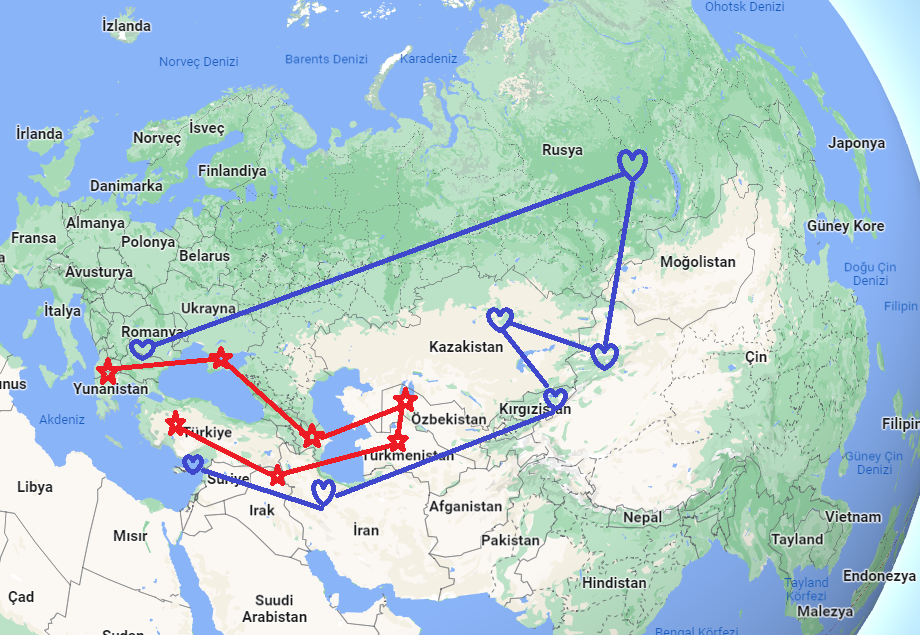 Nature Dergisi’nde 2021 yılında yayınlanan bir araştırmaya göre Türkçenin de içinde bulunduğu bir dil ailesi, yaklaşık 9 bin yıl önce ilk kez eski Çin’de konuşuluyordu.

Çiftçiler tarafından konuşulan bu dil, çiftçilerin dört bir yana göç etmesiyle dünyaya yayıldı.

Modern Japonca, Korece, Türkçe ve Moğolcanın dahil olduğu dil ailesinin kökenleri üzerine yapılan araştırmanın sonuçları yayınlandı.

Dilbilimsel, genetik ve arkeolojik kanıtları bir araya getiren araştırma, söz konusu dil grubu yaklaşık 9 bin yıl önce eski Çin’de Liao Nehri vadisindeki Neolitik çiftçiler tarafından kullanılıyordu.
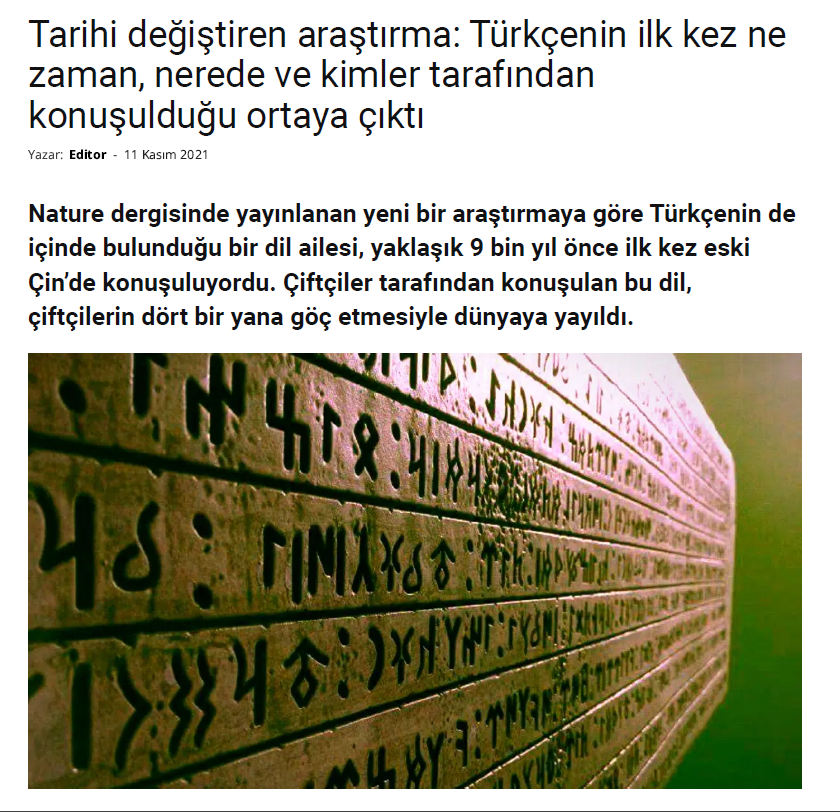 Araştırma, 8 bin kilometreden fazla alanda kullanılan Trans-Avrasya dillerini konuşan kişilerin genetik atalarının belgelendiğini vurguladı.

98 adet Trans-Avrasya dili arasında Korece, Japonca, Türkçe ve çeşitli Türk dilleri, Moğolca ve çeşitli Tunguz dilleri de bulunuyor. 

Bu dil ailesini kullanan çiftçilerin kuzeydoğu Asya’da ilerledikleri, alt dillerini binlerce yıl boyunca kuzeye, batıya, Sibirya’ya, doğudaki Kore yarımadasına ve deniz üzerinden Japon takım adalarına yaydığı belirtildi.
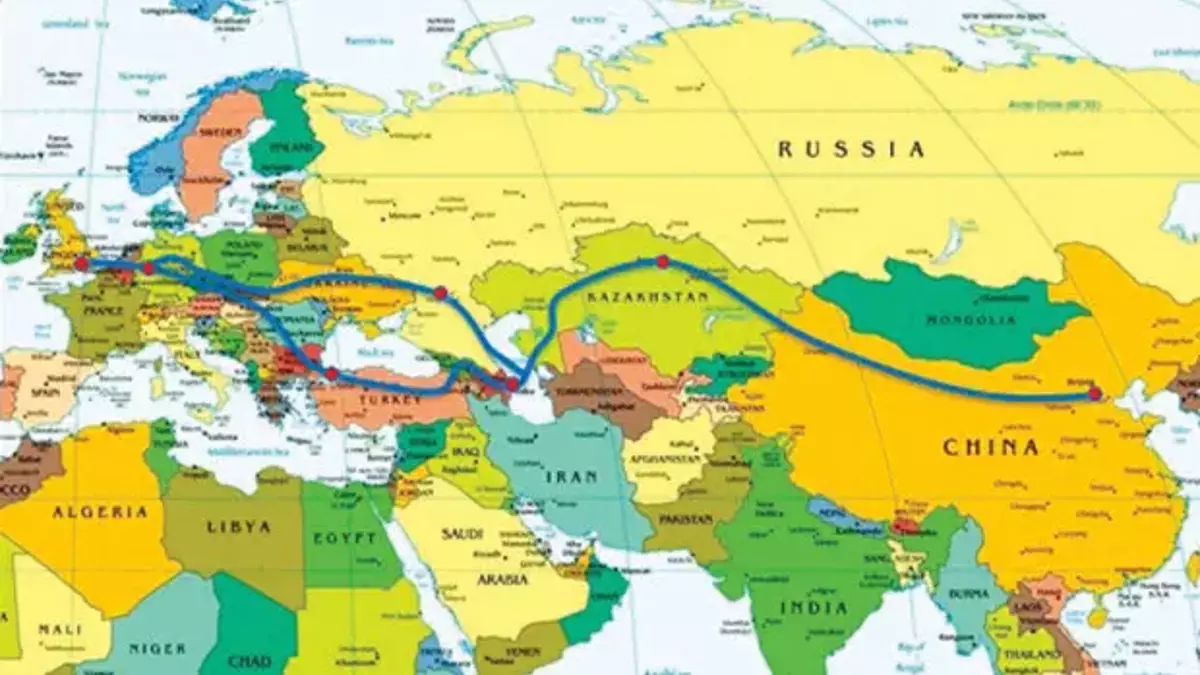 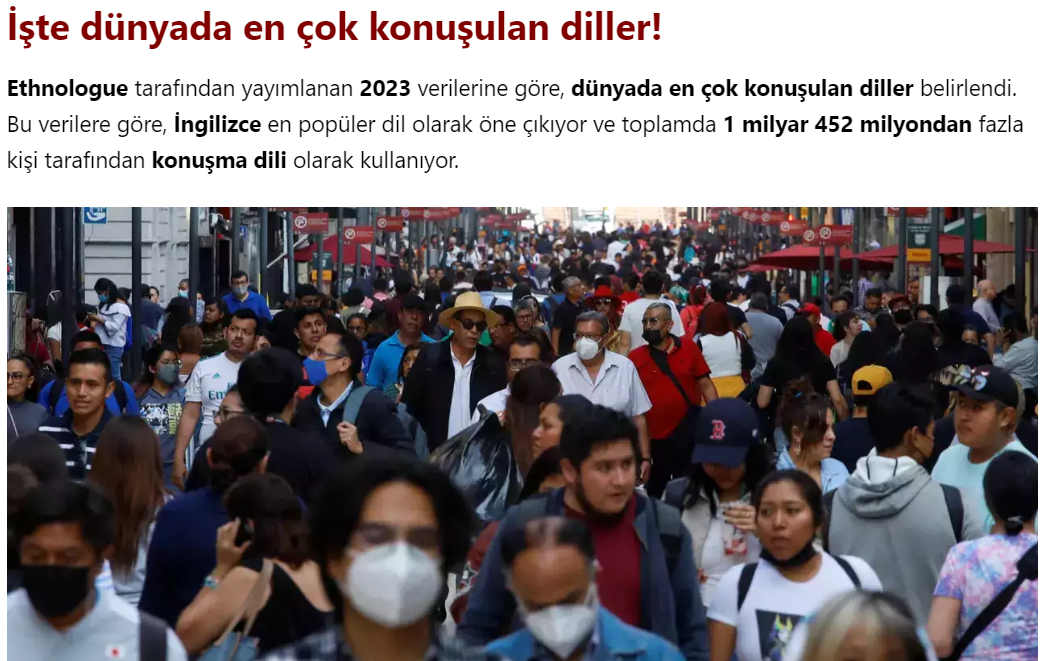 Ethnologue tarafından yayımlanan 2023 verilerine göre, dünyada en çok konuşulan diller belirlendi.
Bu verilere göre, İngilizce en popüler dil olarak öne çıkıyor ve toplamda 1 milyar 452 milyondan fazla kişi tarafından konuşma dili olarak kullanıyor.

En çok konuşulan ikinci dil ise Çin‘in anadili olan Mandarin Çincesi. Çin-Tibet ailesinden gelen bu dilin popülasyonu ise 1 milyar 118 milyon seviyesinde.
Öte yandan sıralamanın üçüncü sırasında ise 602 milyon 200 bin kişinin kullandığı Hintçe yer alıyor. Bu noktada, Hindistan’da yaşayan insanların önemli bir kısmının Hintçe dışında farklı dillerde konuştuğunu belirtmekte fayda var.
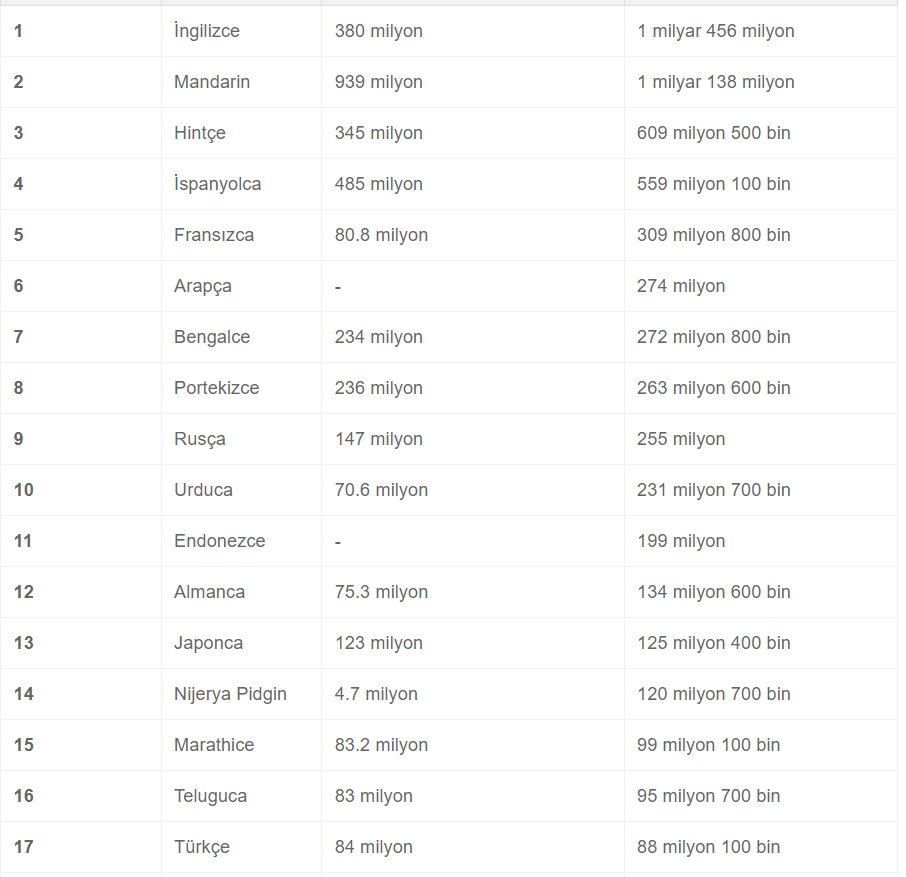 Bu araştırmada Türkçe 17. sırada 88 milyon 100 bin konuşuruyla yer almaktadır. 
Araştırmada Türkçenin sırası belirlenirken ele alınırken sadece Türkiye Cumhuriyeti’nde kullanılan Türkiye Türkçesidir.

Bugün bağımsız Türk Cumhuriyetleri ve Rusya, İran, Suriye, Irak, Çin gibi ülkelerde özerk veya özerk olmayan bölgelerde yaşayan Türkler tarafından konuşulan Türk dilinin lehçeleri Türkçe olarak kabul edilmemiştir. Bunlar edildiği takdirde Türkçe sıralamada ilk 10’a girmektedir.
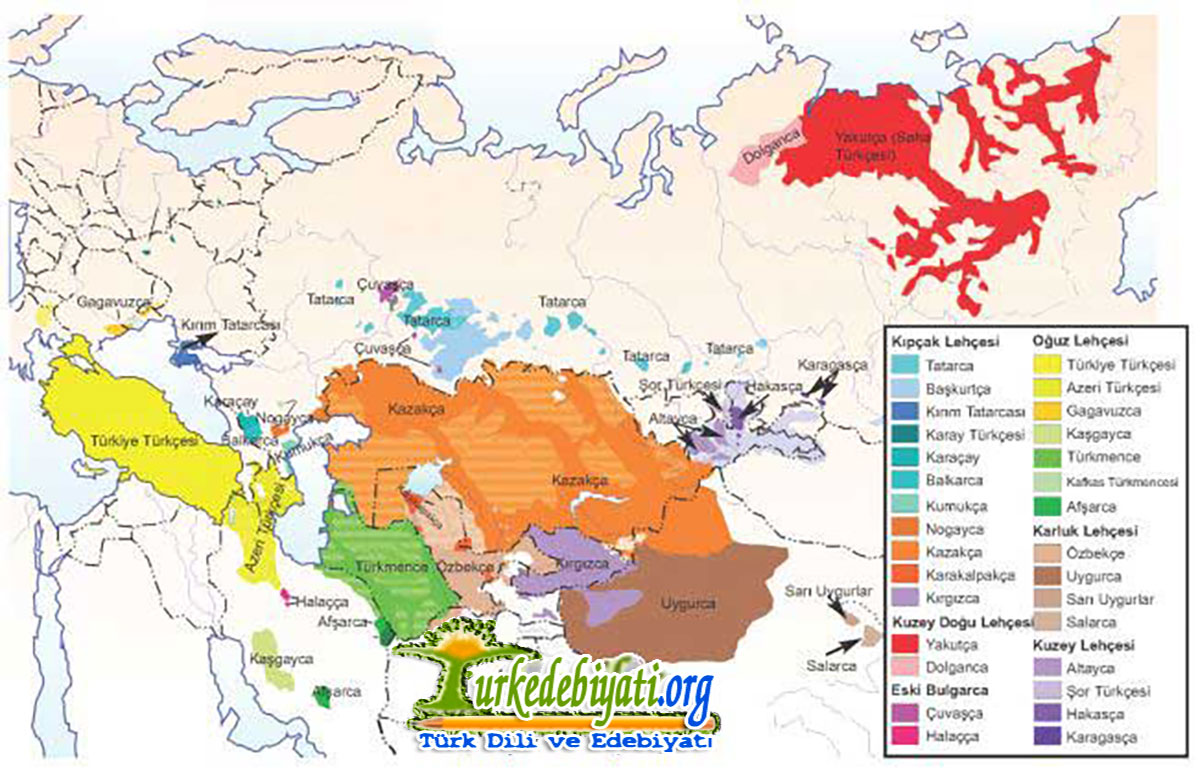 Kariyer ve Burs Olanakları
Basın-Yayın Sektörü
İletişim
Reklam ve Tanıtım
Halkla İlişkiler
MEB
Özel Okullar
Türkoloji Alanları
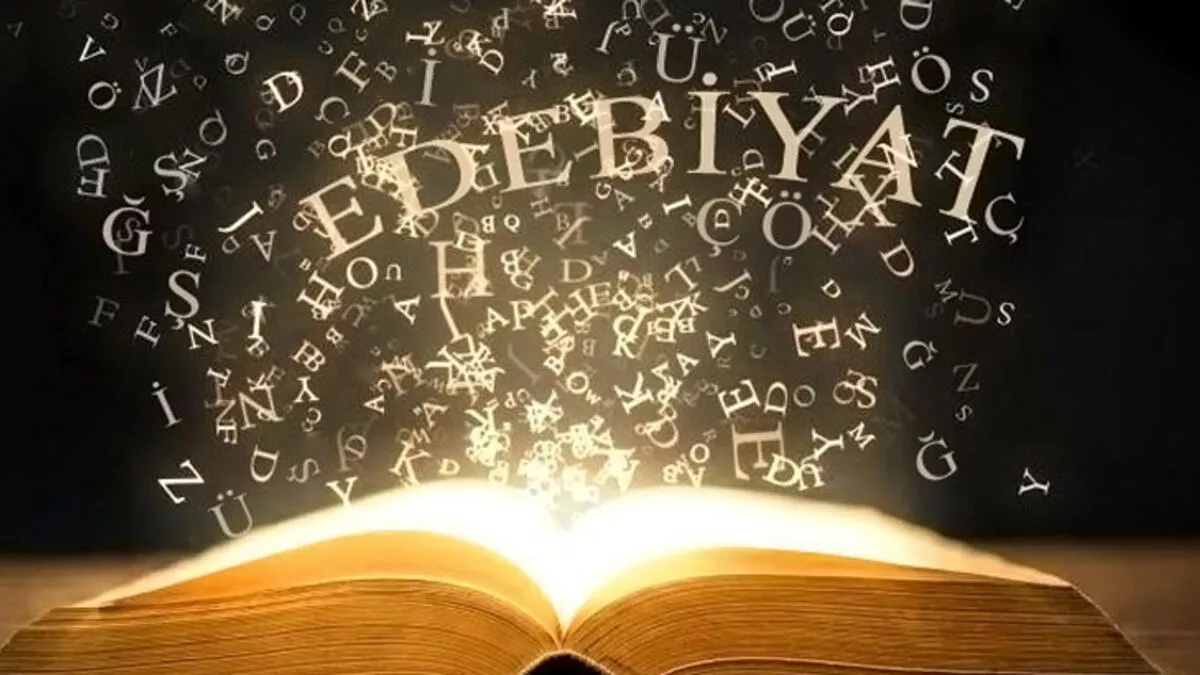 Mutlaka Okumalısınız!..

ÖĞRENCİ DİSİPLİN YÖNETMELİĞİ
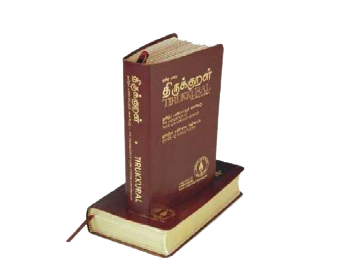 ÖĞRENCİ DİSİPLİN YÖNETMELİĞİ
On Altın Kural…
Lise Psikolojisinden kurtulun
Değişimlere açık olun. 
Hedeflerinizi net olarak belirleyin, idealleriniz olsun…
Olaylara ve insanlara ön yargıyla yaklaşmayın
Arkadaşınızı ve dostunuzu iyi belirleyin
Zamanınızı akılcı bir şekilde kullanın
Öğrendiklerinizi yazıya geçirin
Tecrübelere önem verin
Kolay olanı değil zor olanı seçip, dersi ders içinde öğrenin
Sağlığınıza dikkat edin, her işin başının sağlık olduğunu unutmayın…
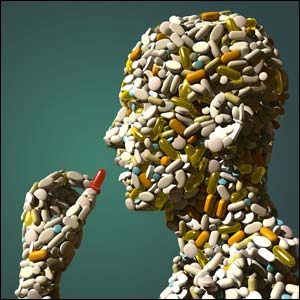 
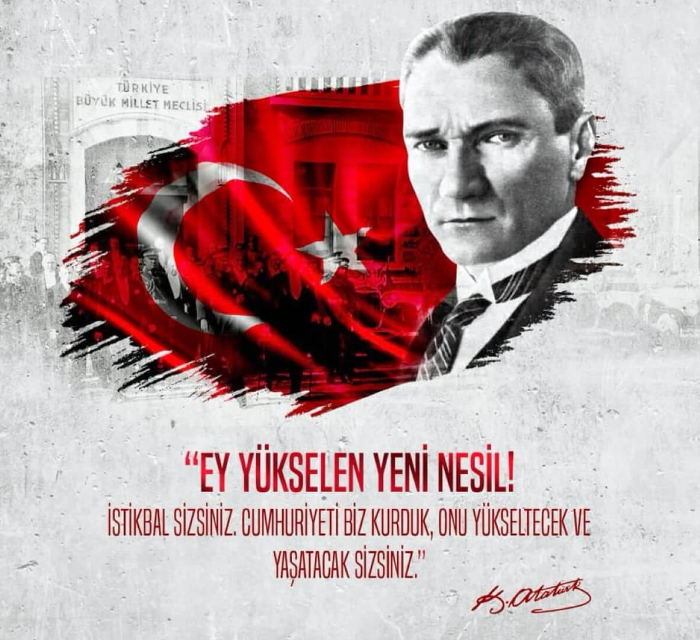 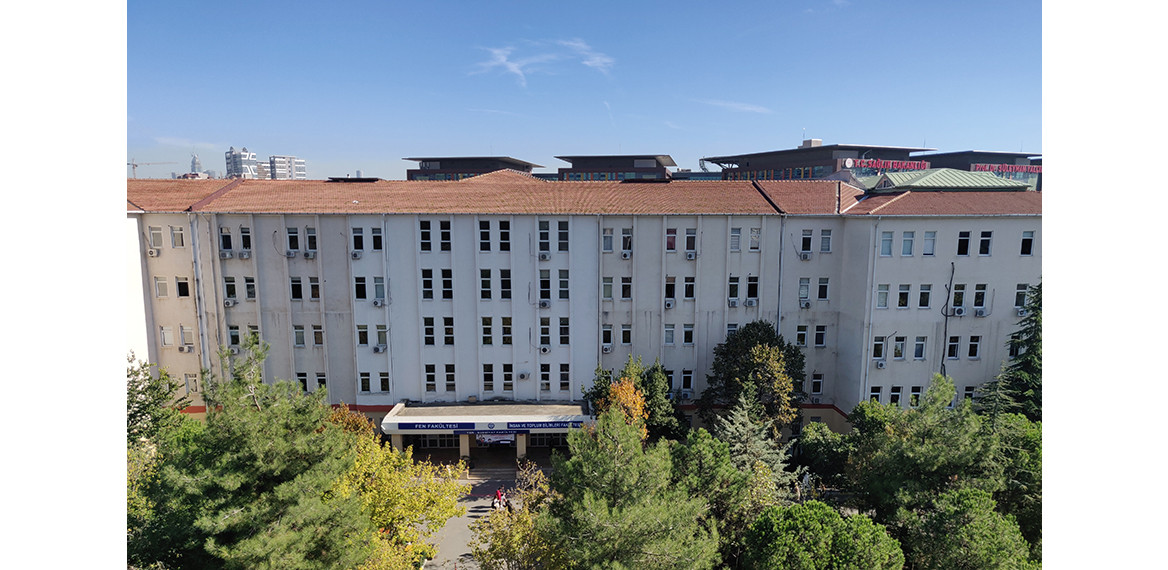 Bölümümüz adına sizlere sağlık, mutluluk ve huzur dolu bir eğitim-öğretim süreci dileriz.… 
TEŞEKKÜR EDERİZ.